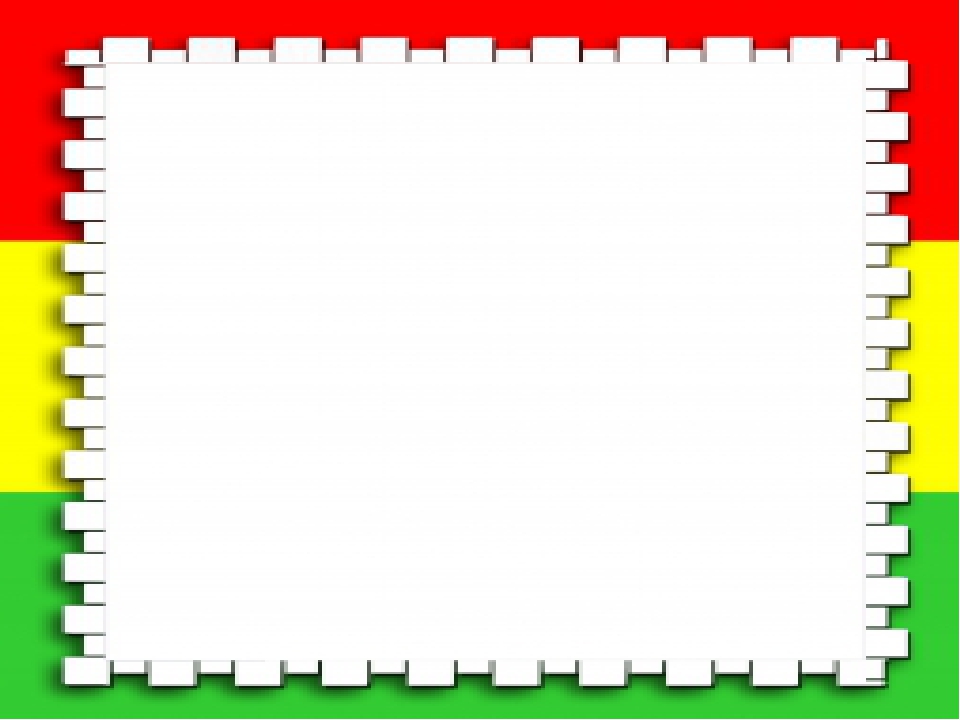 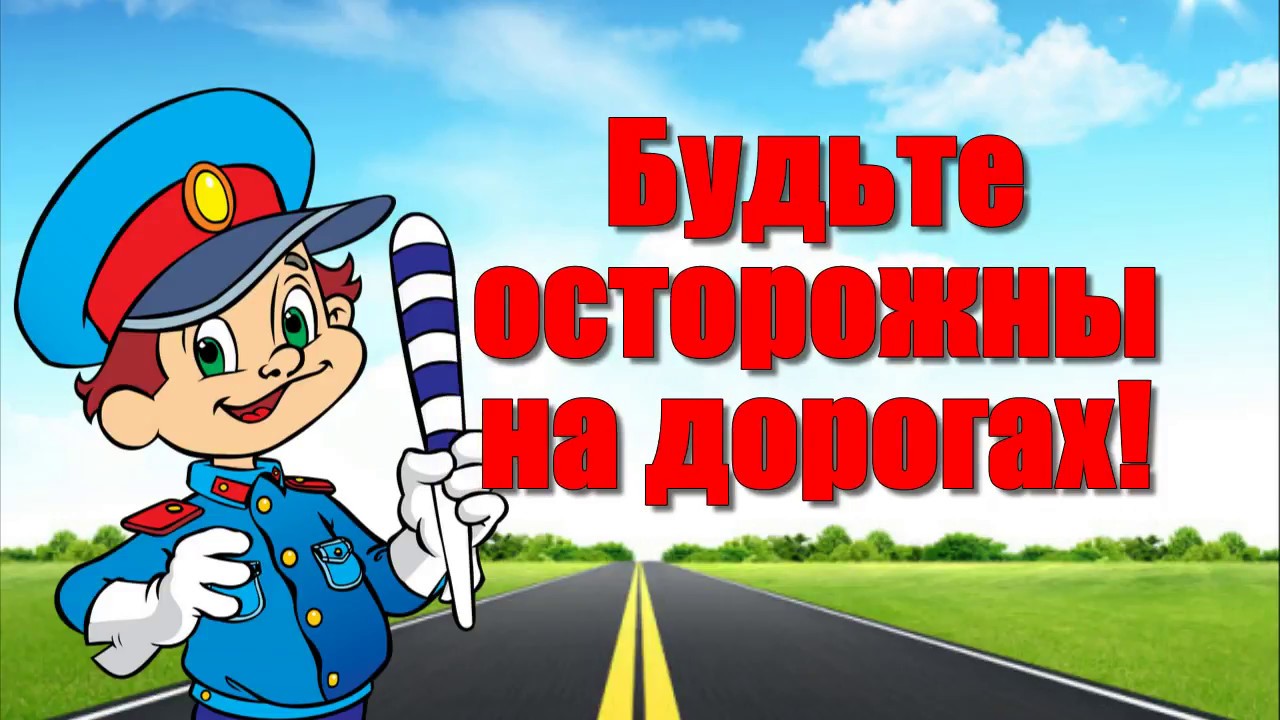 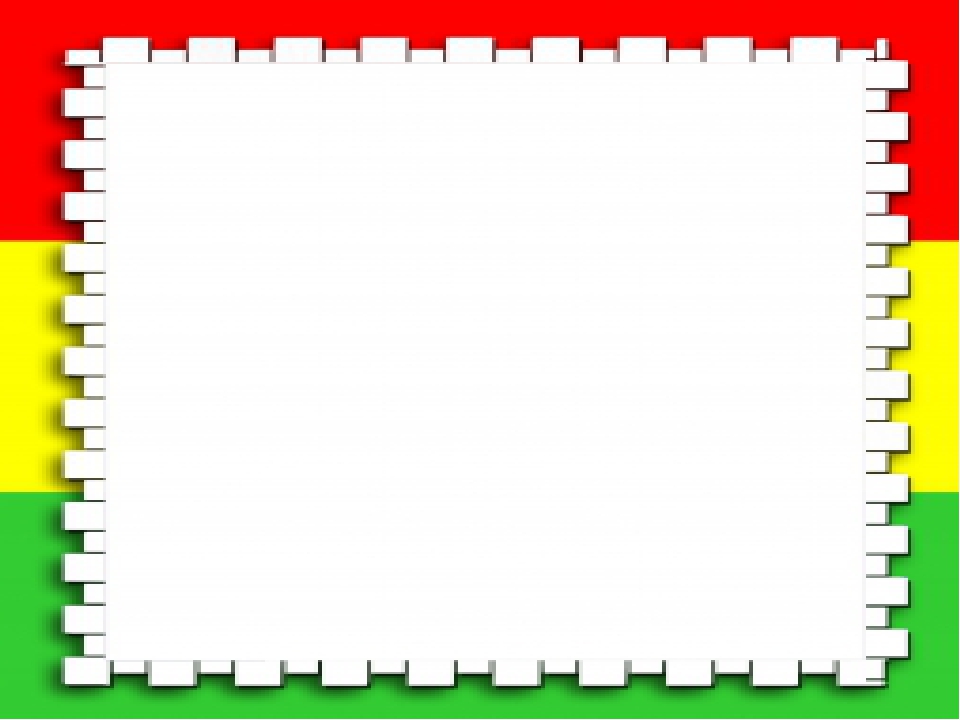 Работа отряда ЮИДД за 
2017-2018 учебный год
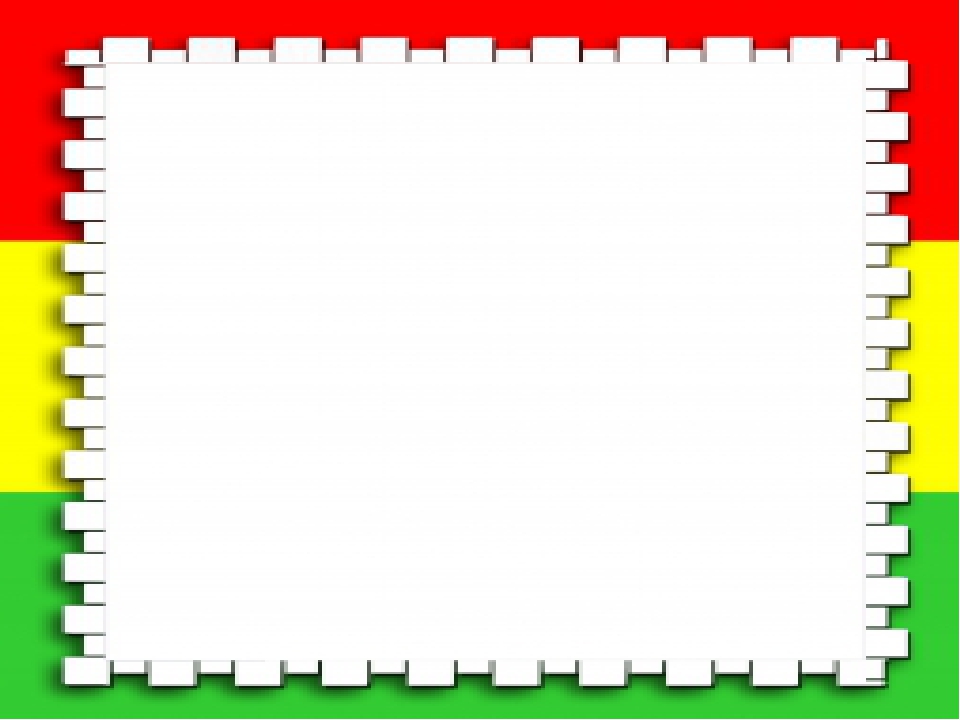 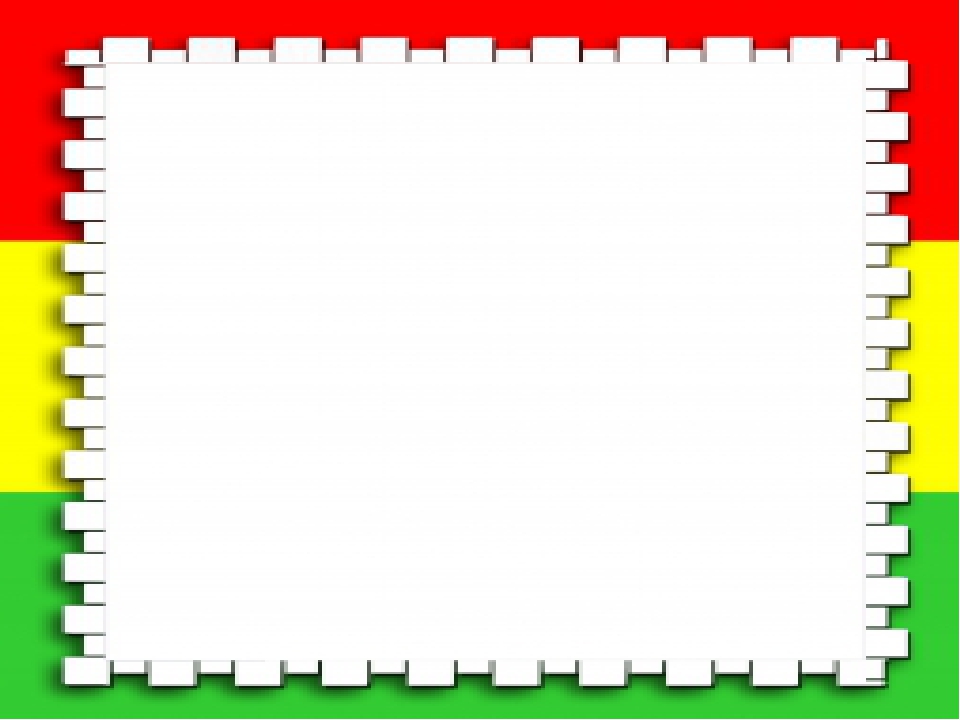 Оформление 
информационного стенда
 по ПДД
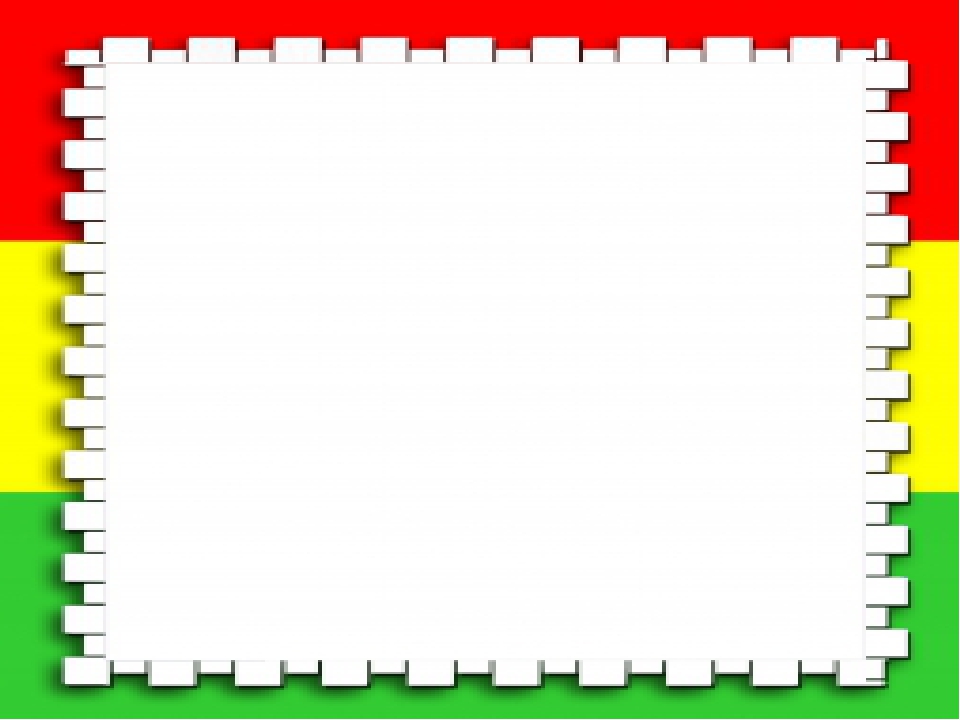 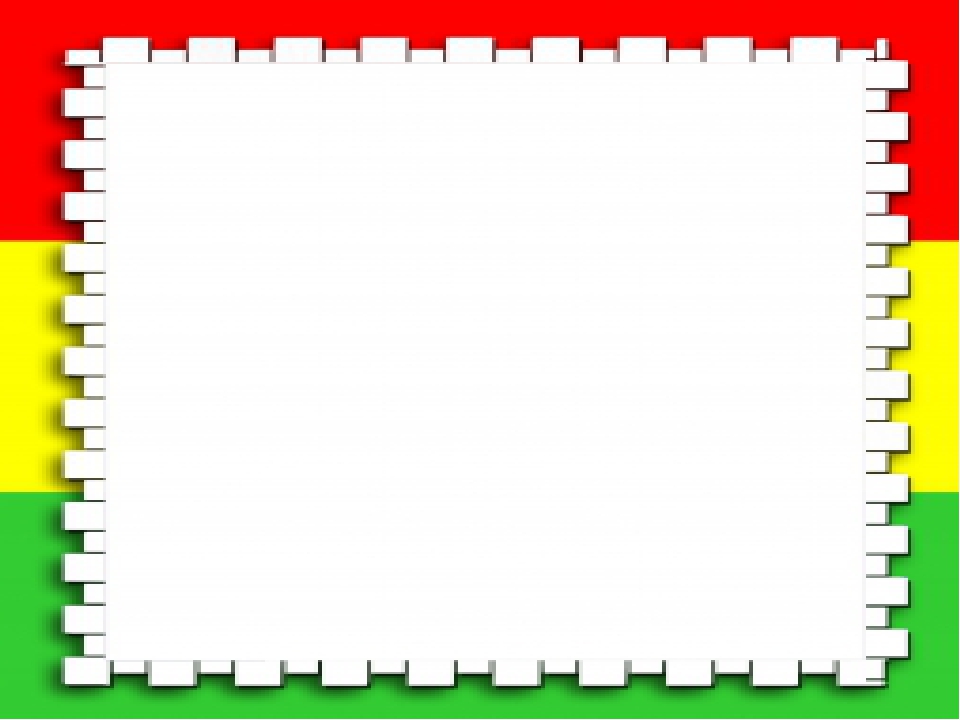 Акция
 «Шагающий автобус»
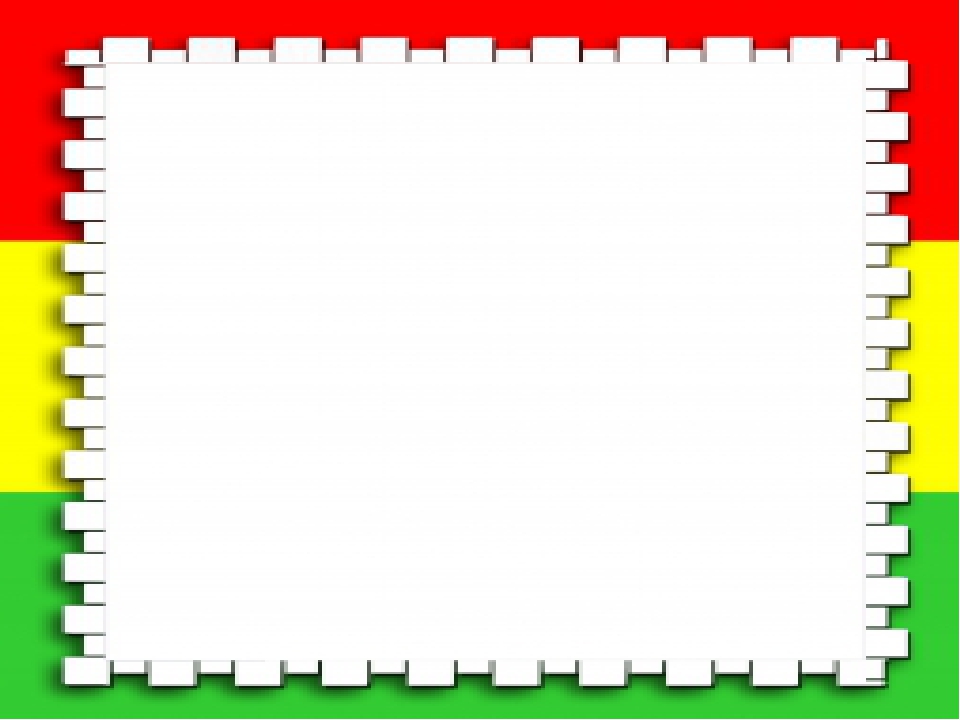 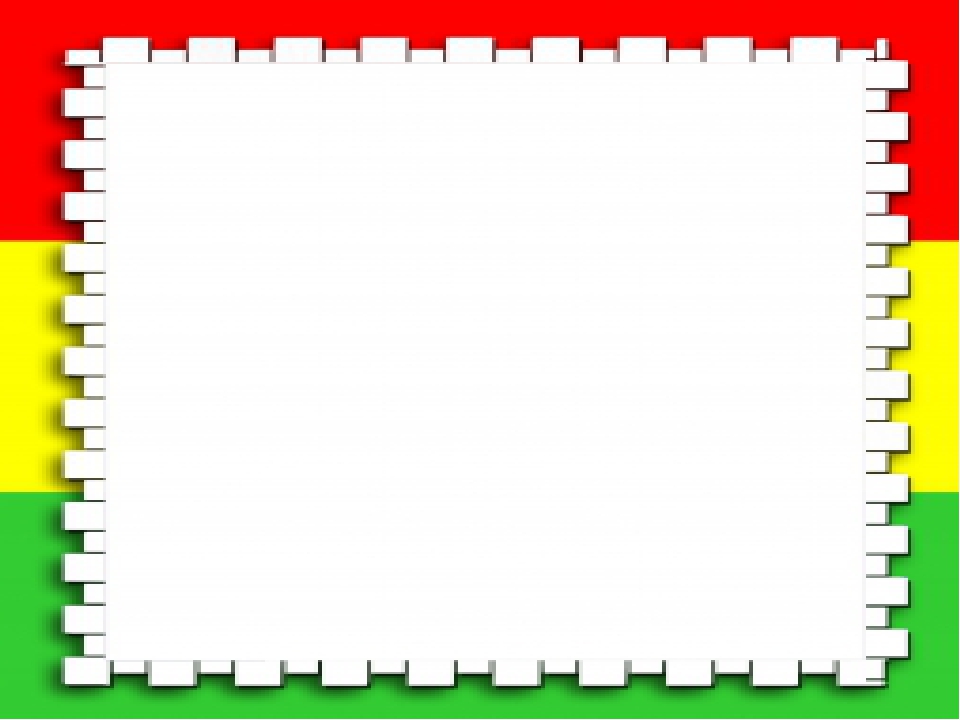 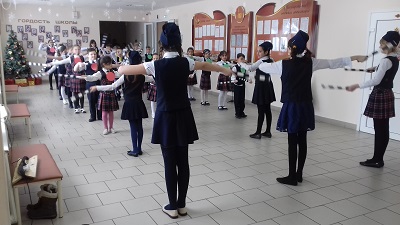 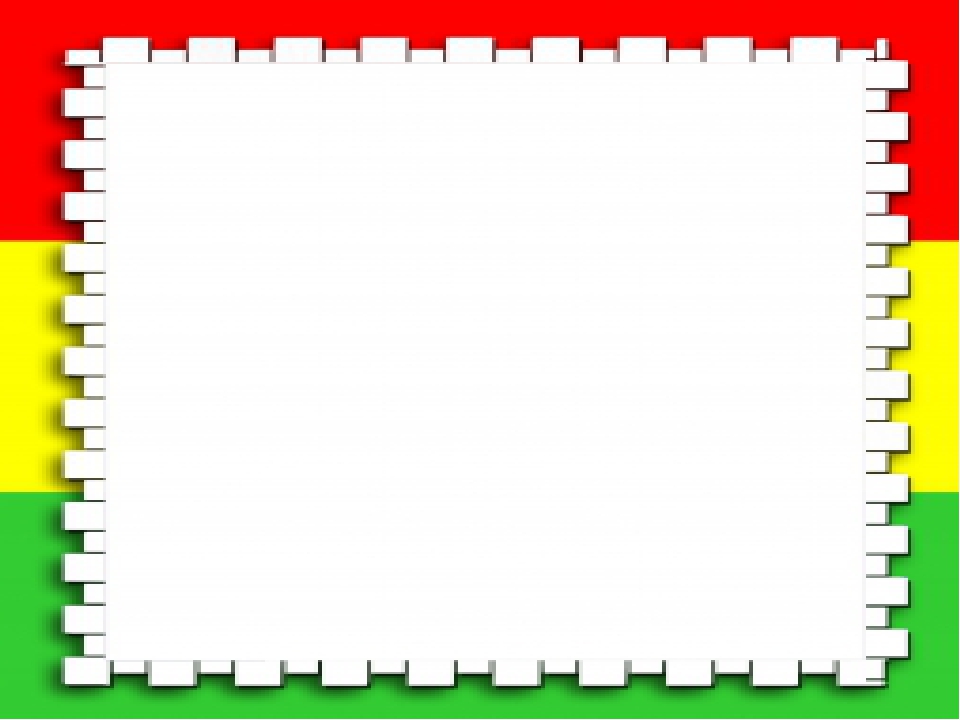 Флешмоб
 «Соблюдая ПДД- 
не окажешься в беде»
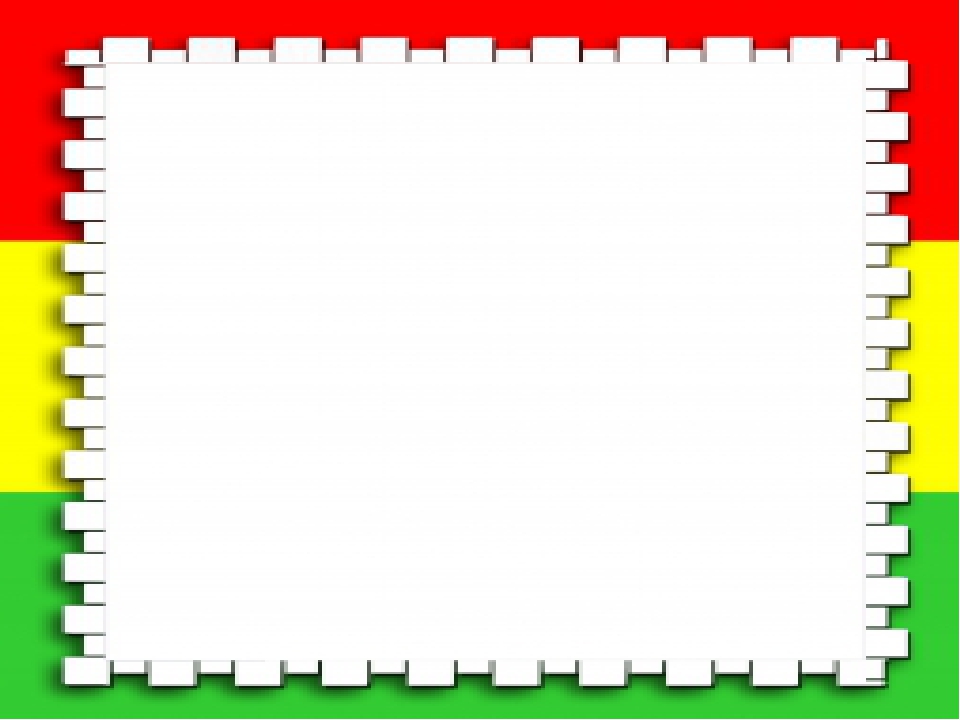 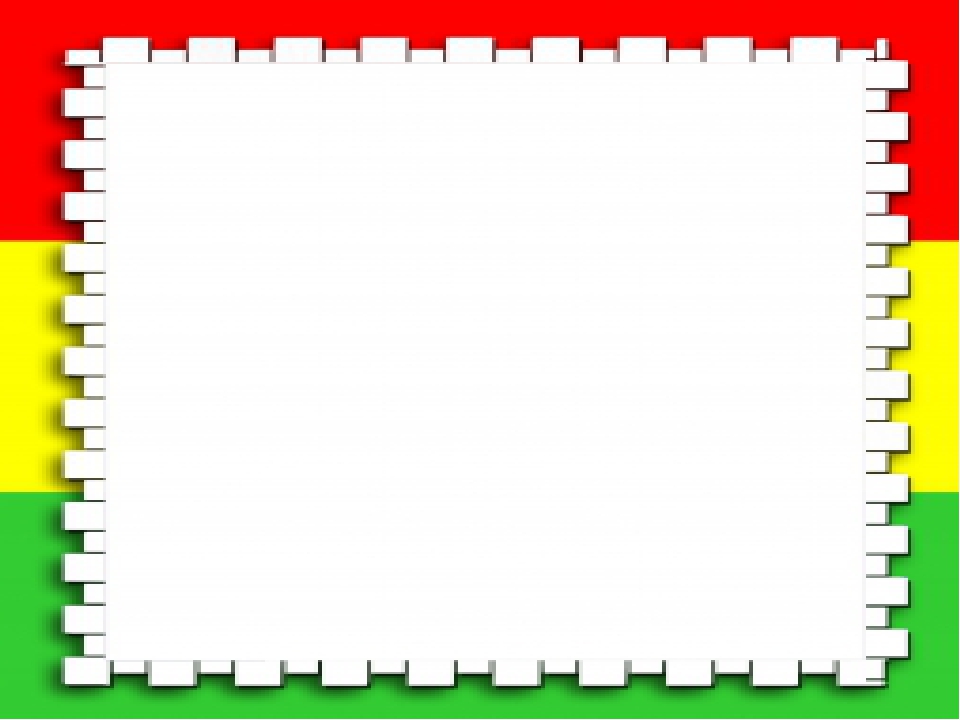 Встреча с инспектором 
ДПС ГИБДД
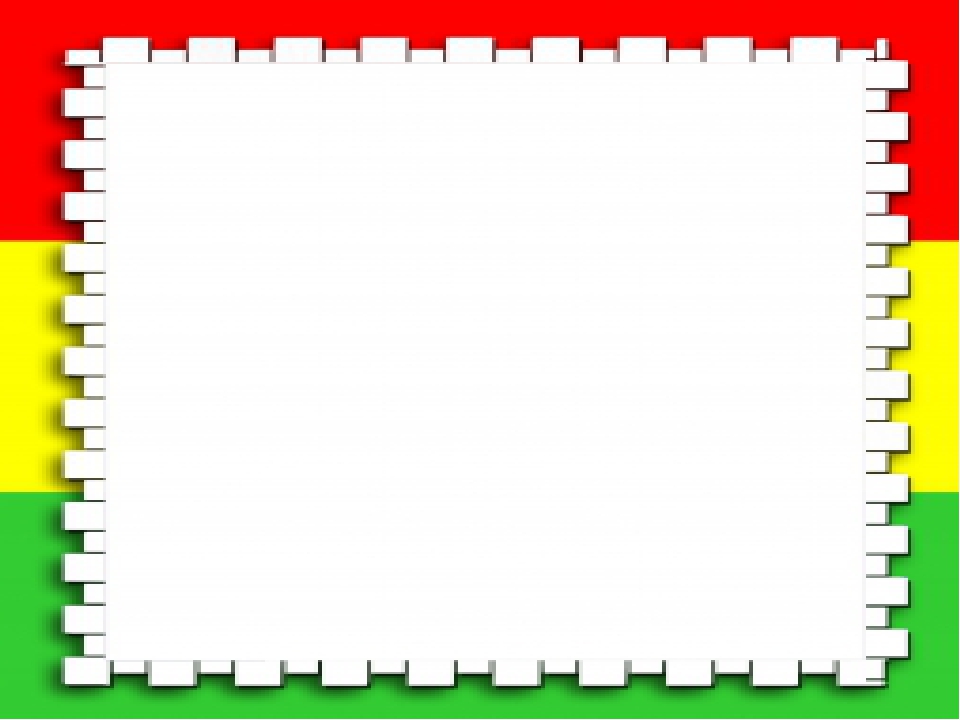 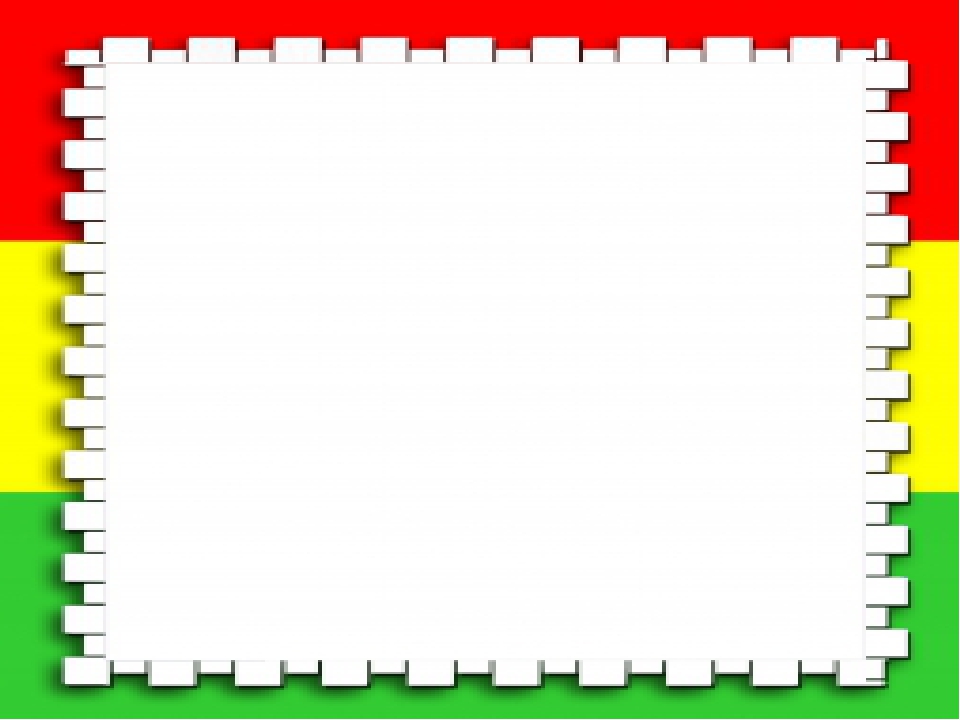 Театрализованное 
представление по ПДД
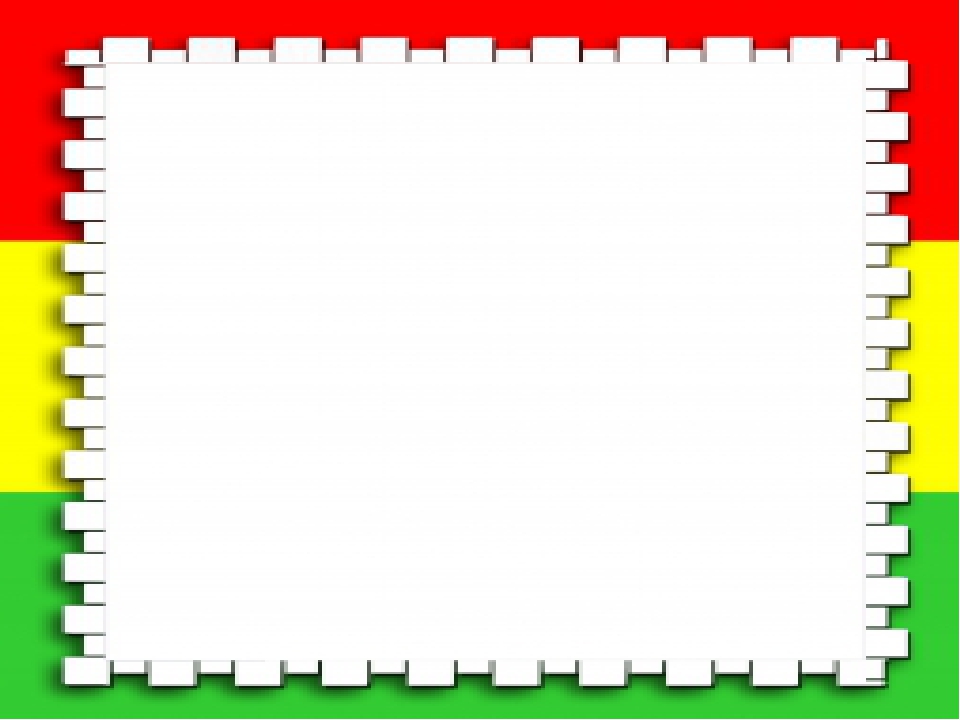 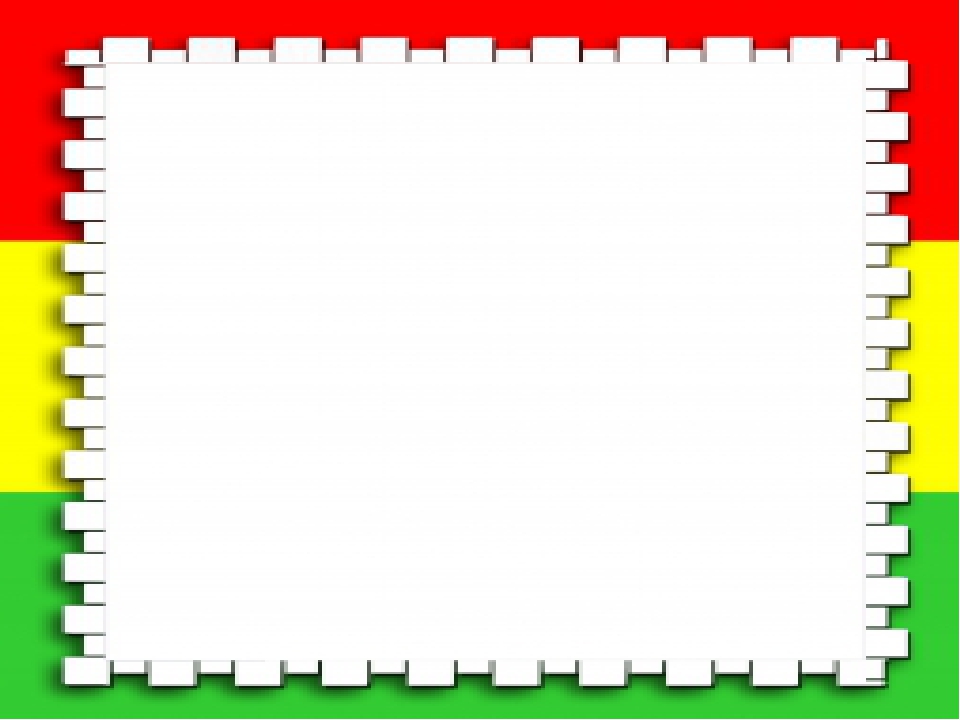 Конкурс 
 «Нарисуй дорожный знак»
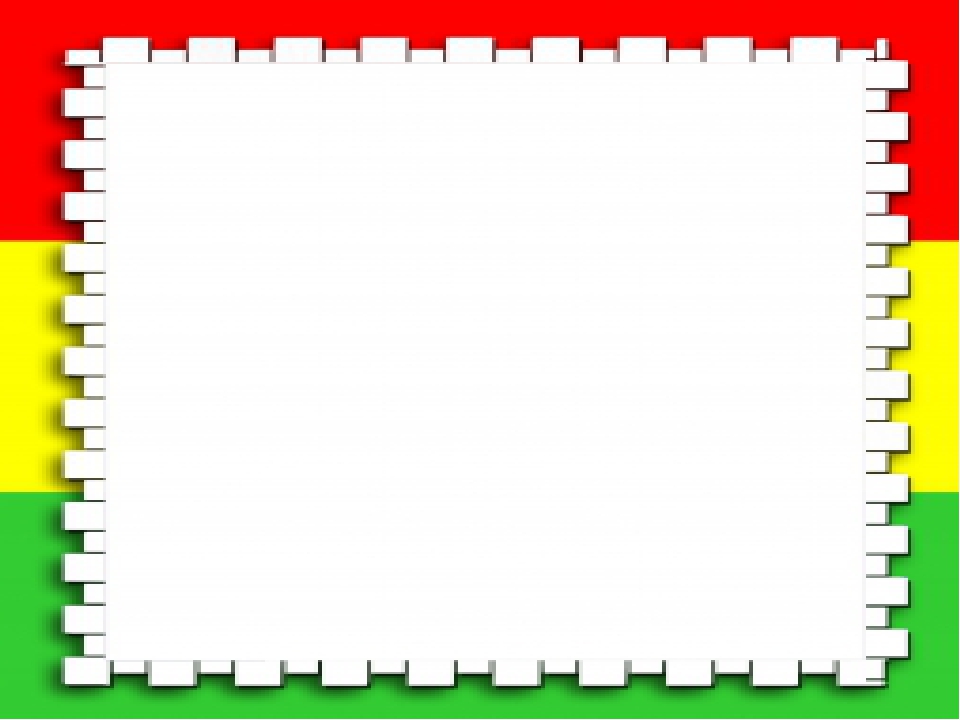 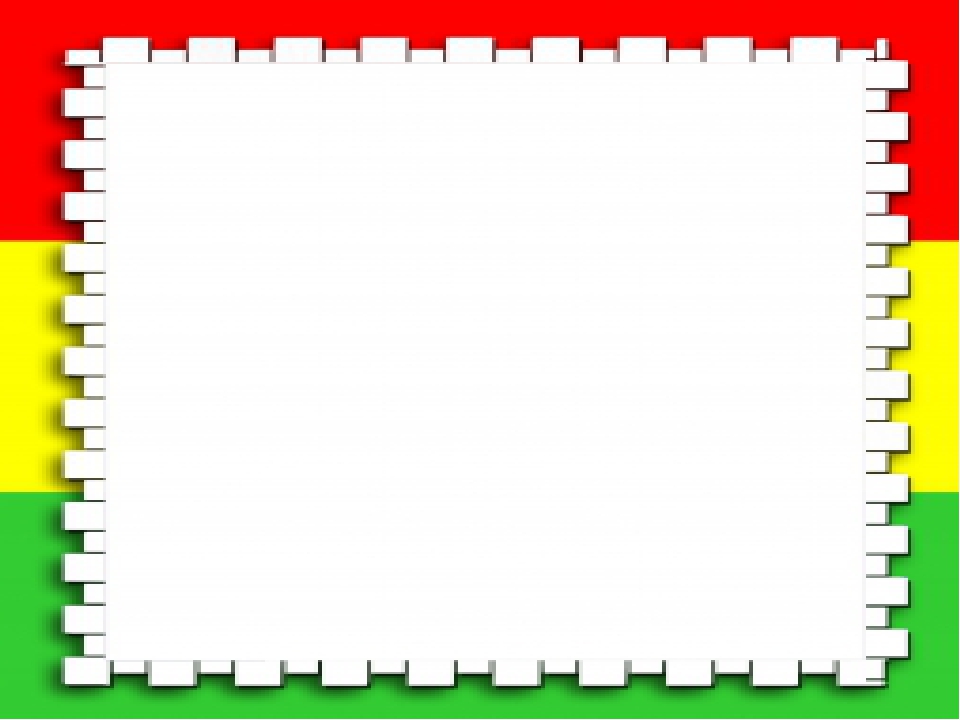 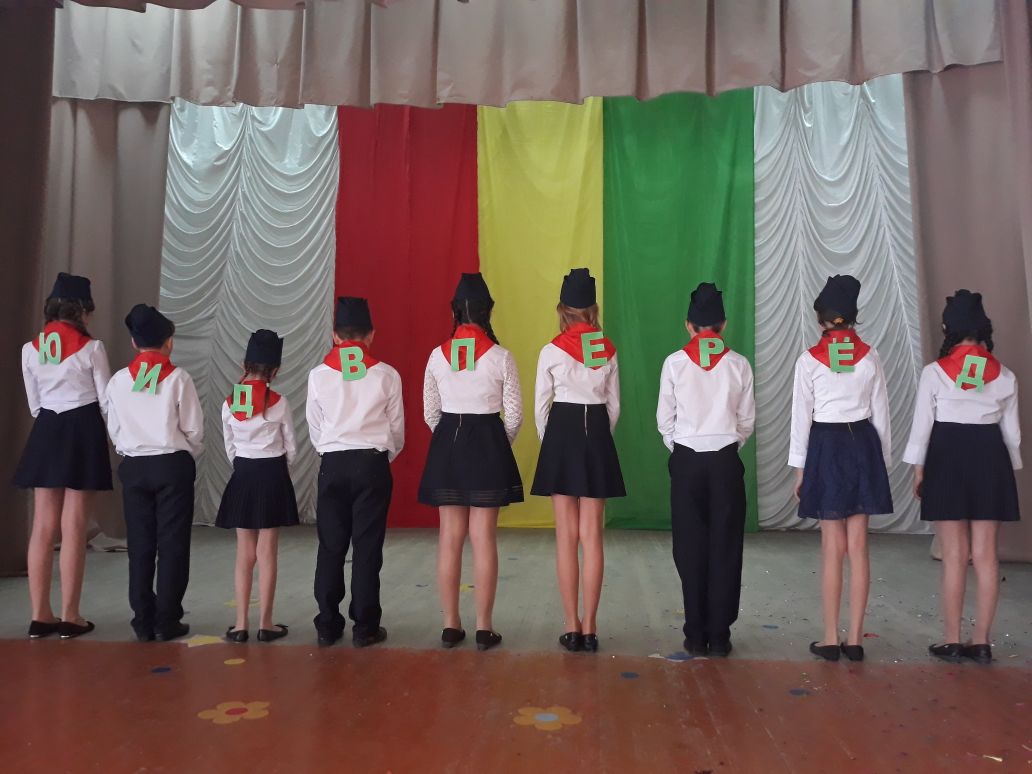 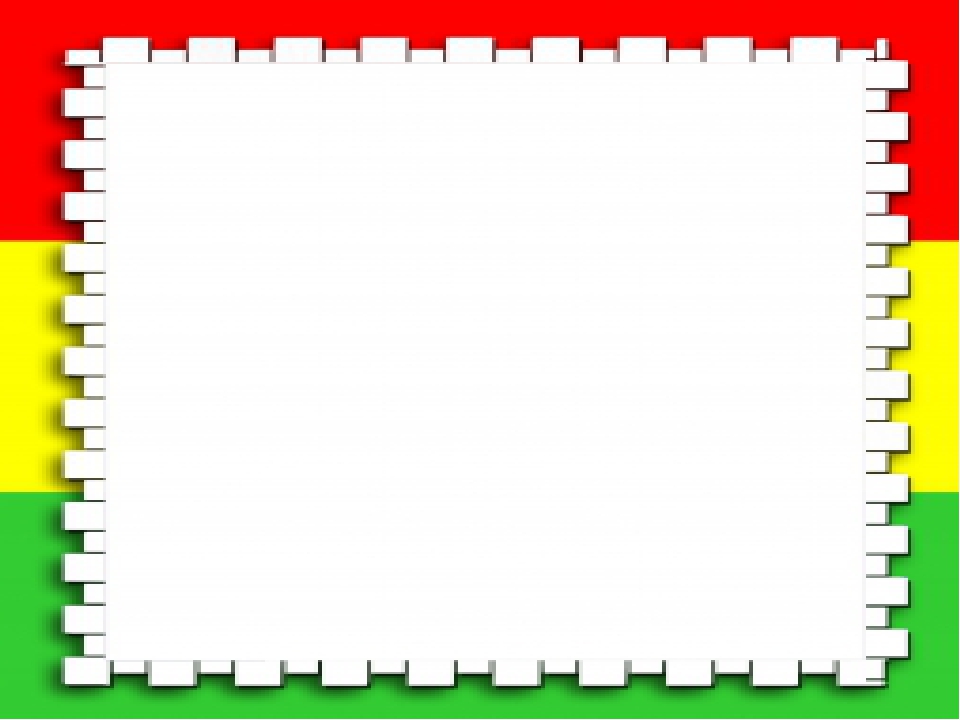 Выступление 
на конкурсе ЮИД
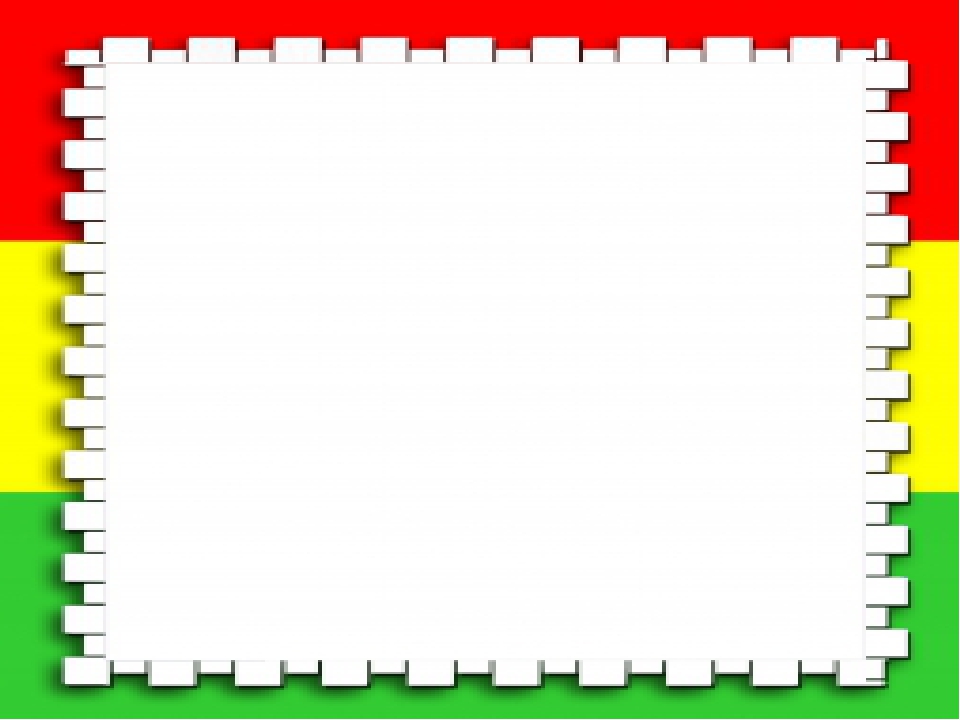 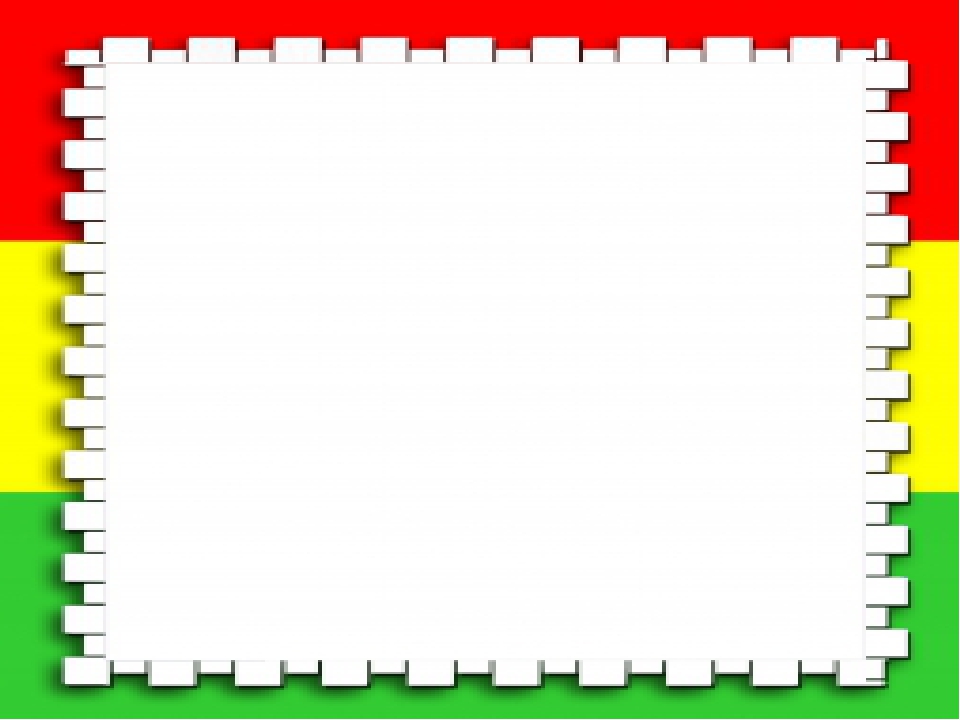 Отряд ЮИД
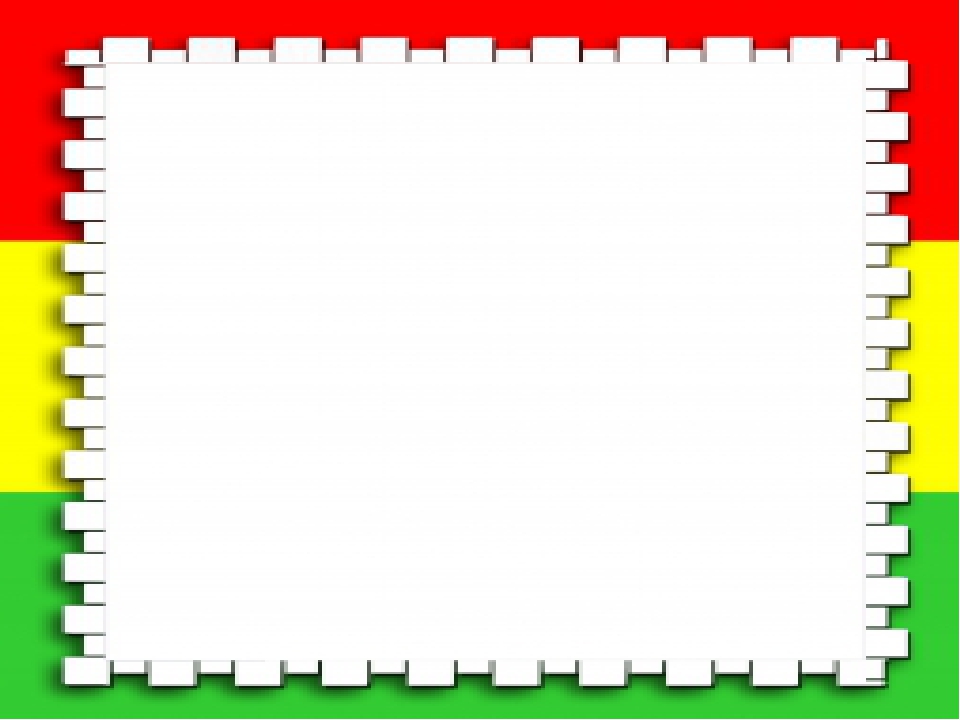 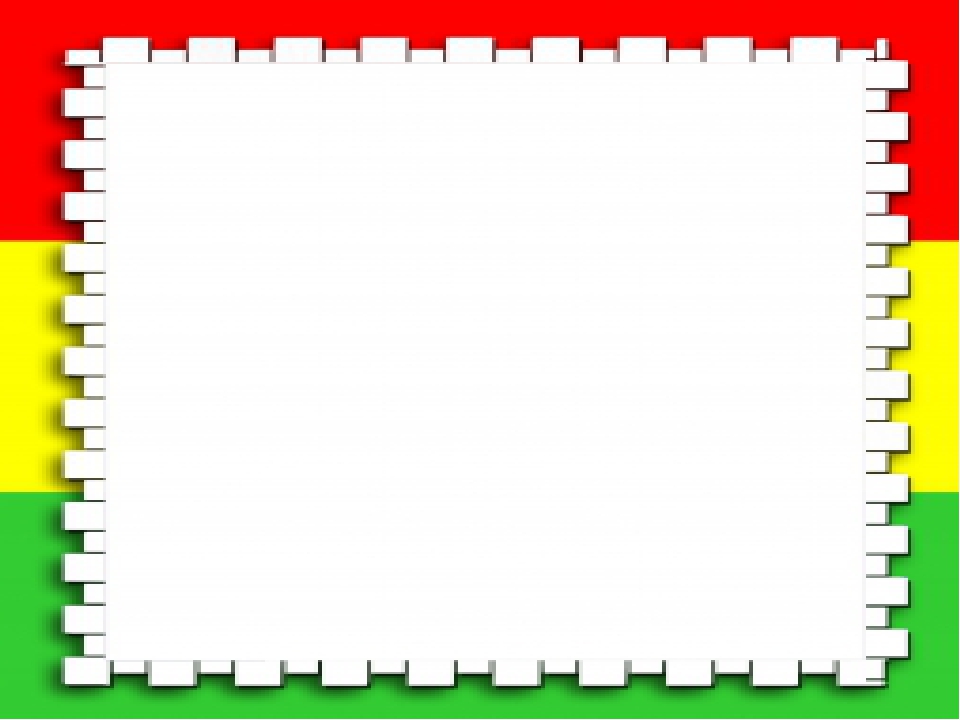 Акция 
«Пристегнись и улыбнись»
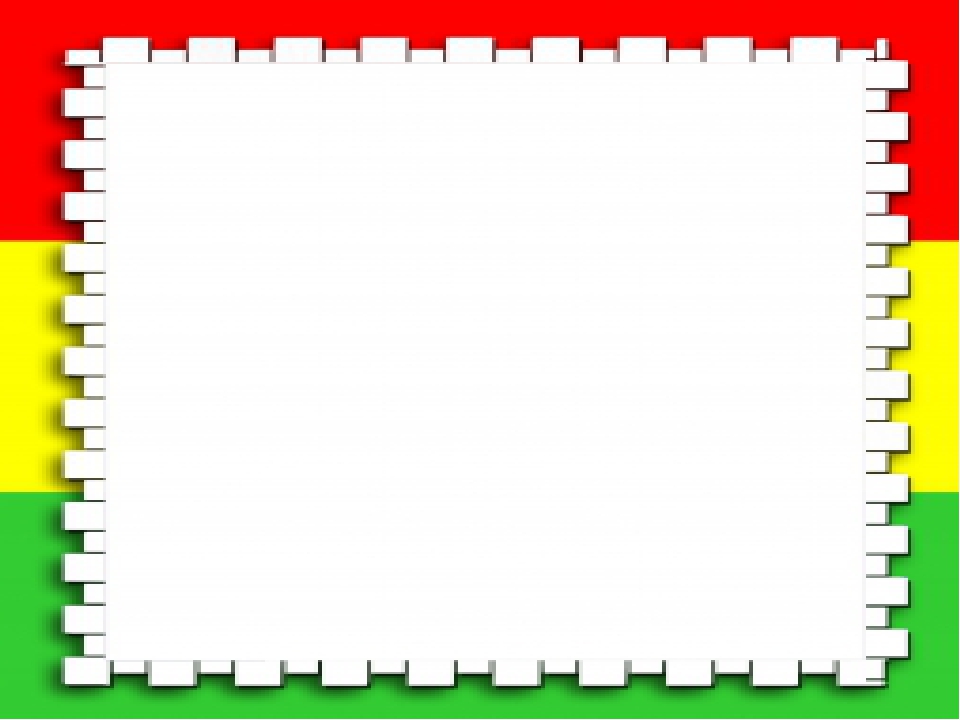 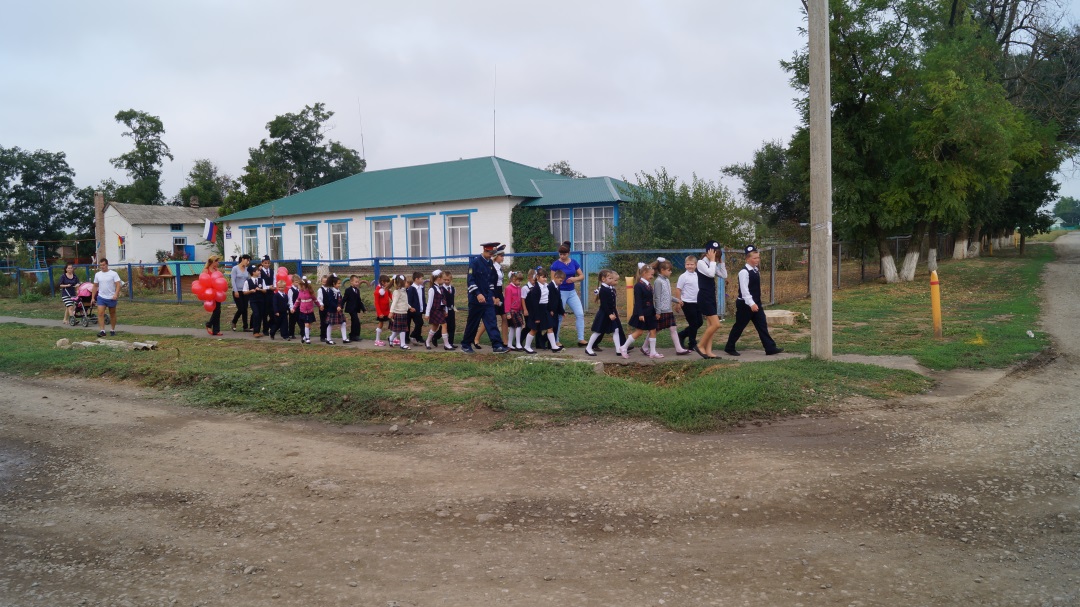 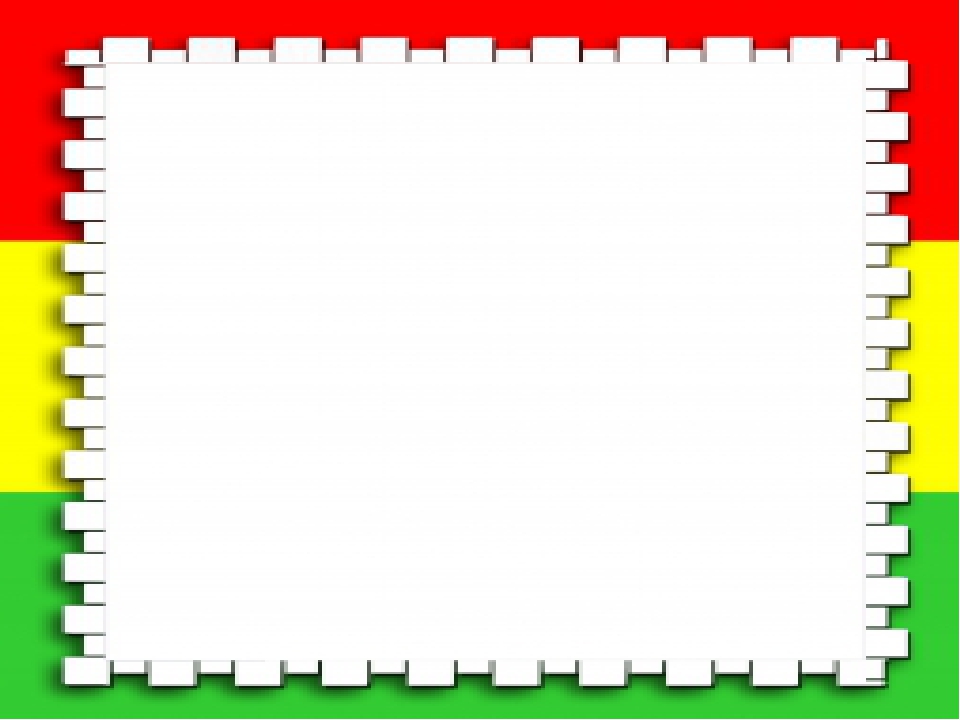 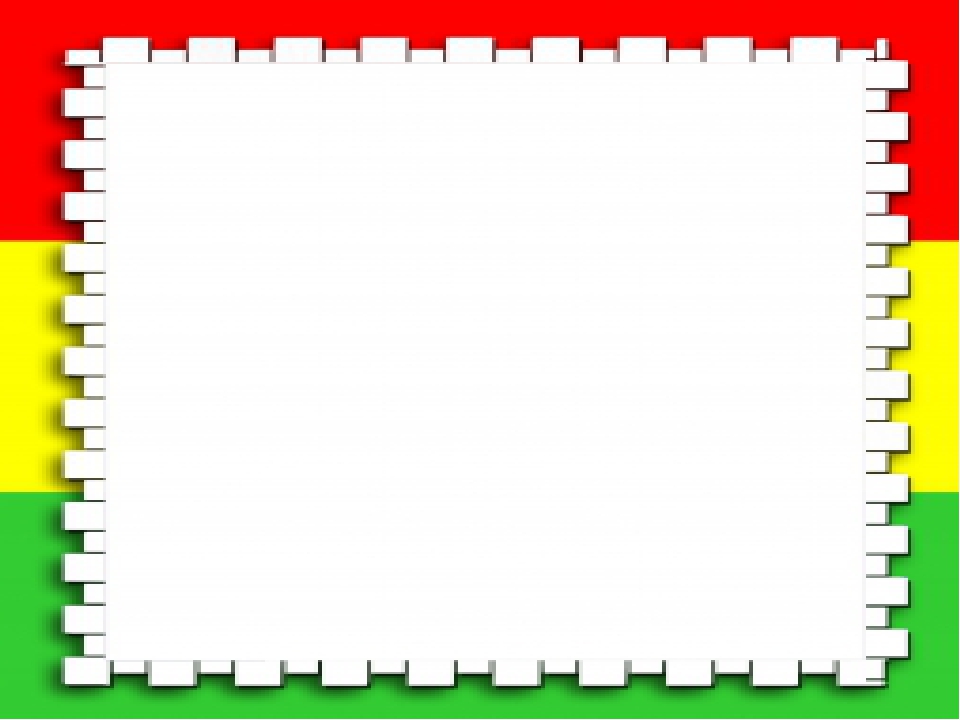 Акция 
«Безопасная дорога - детям»
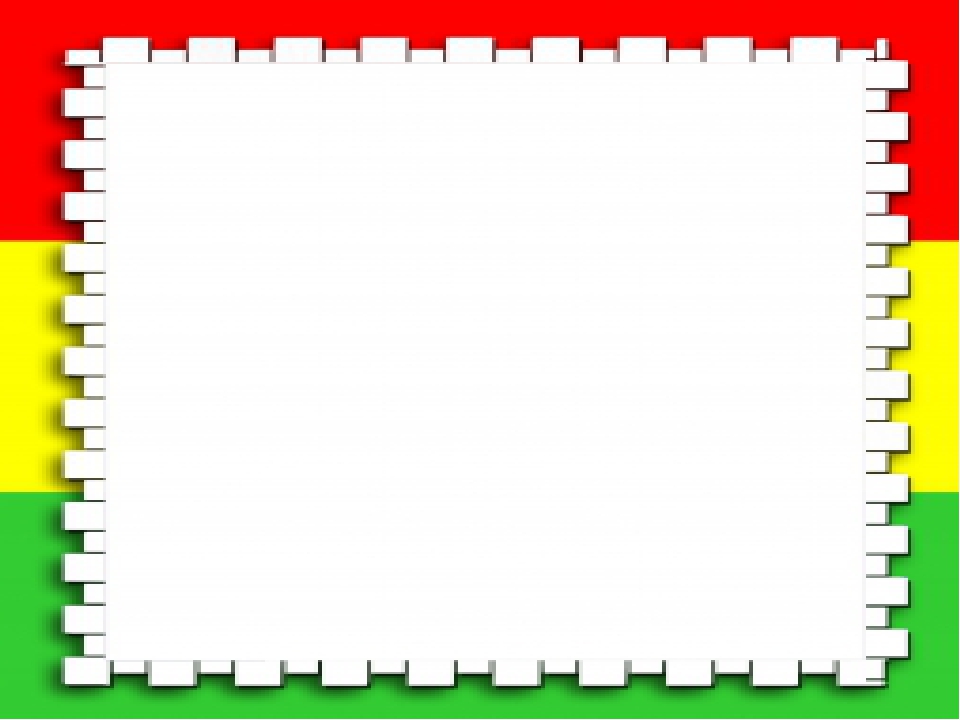 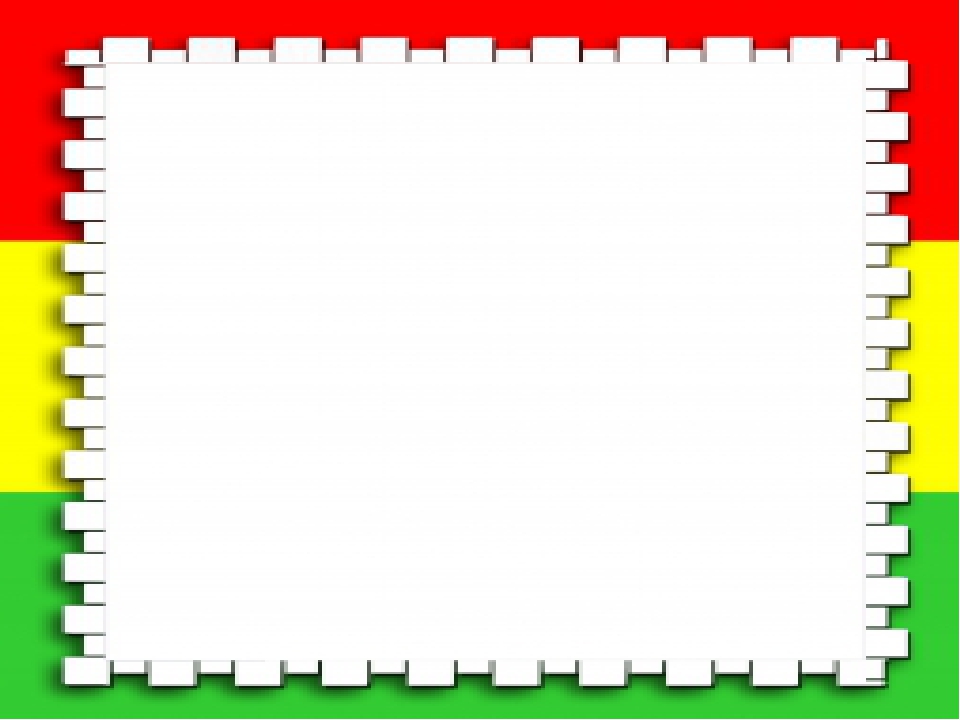 Акция 
«Засветись в темноте»
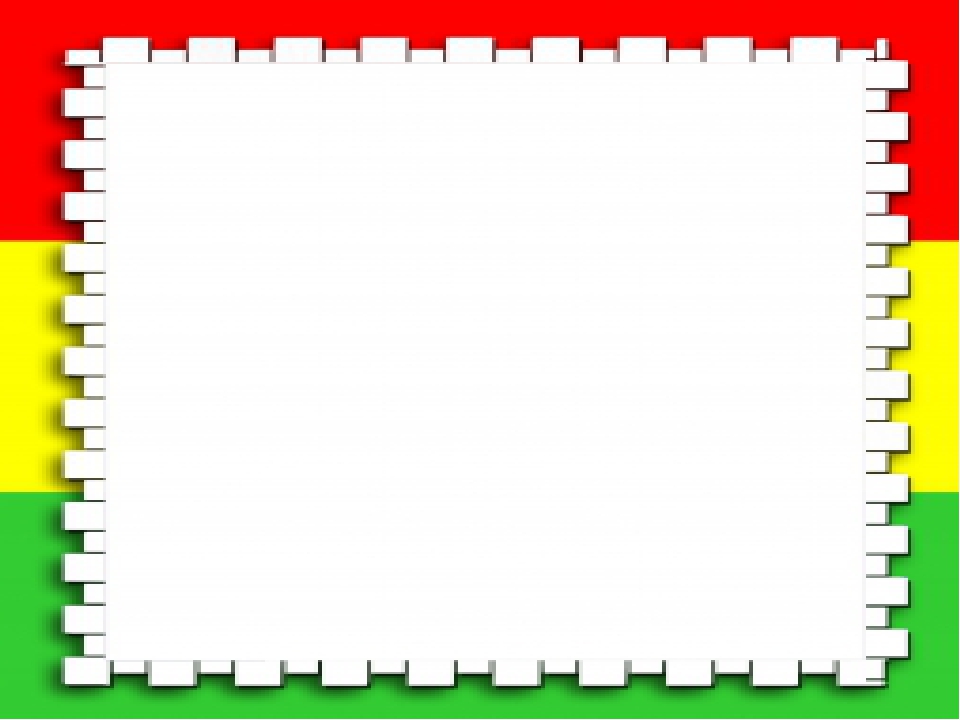 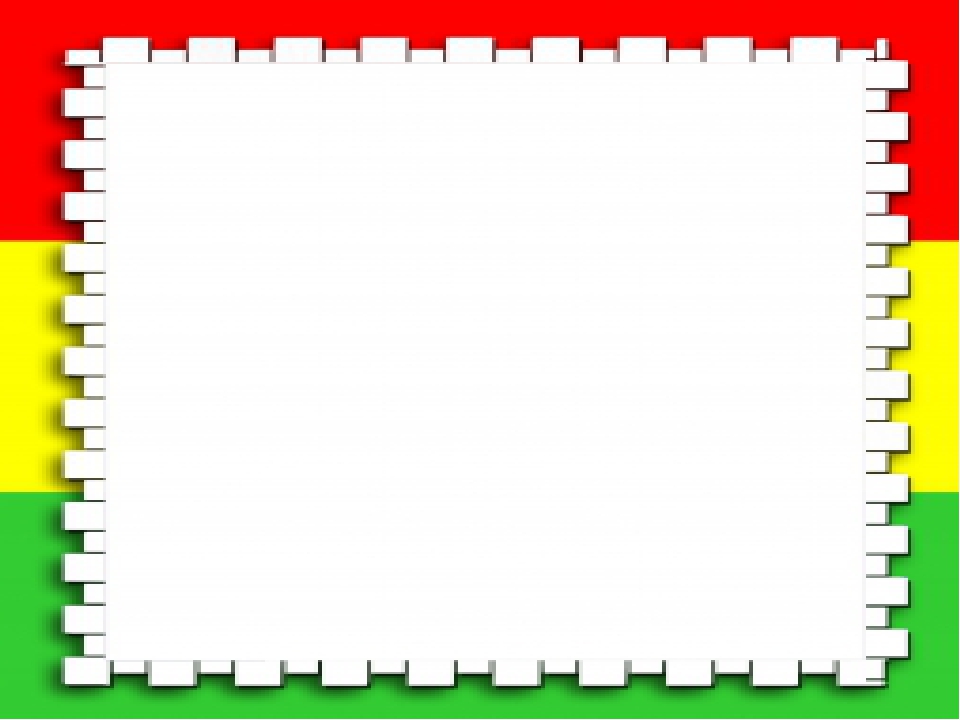 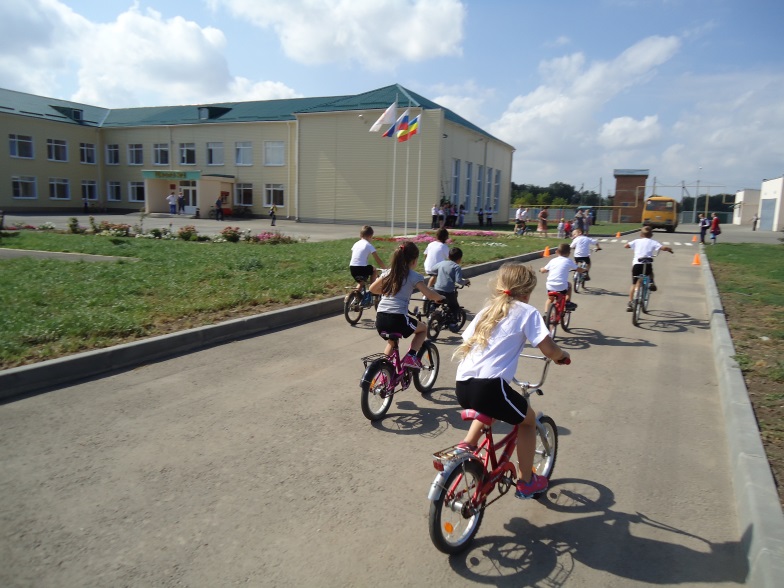 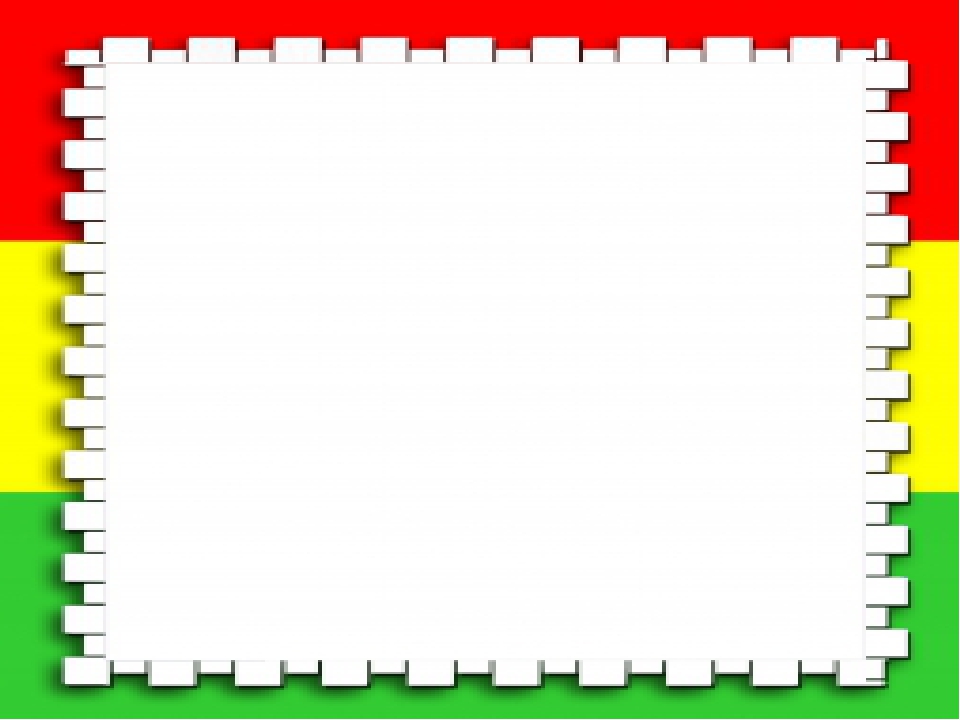 ЮИД и дошколята
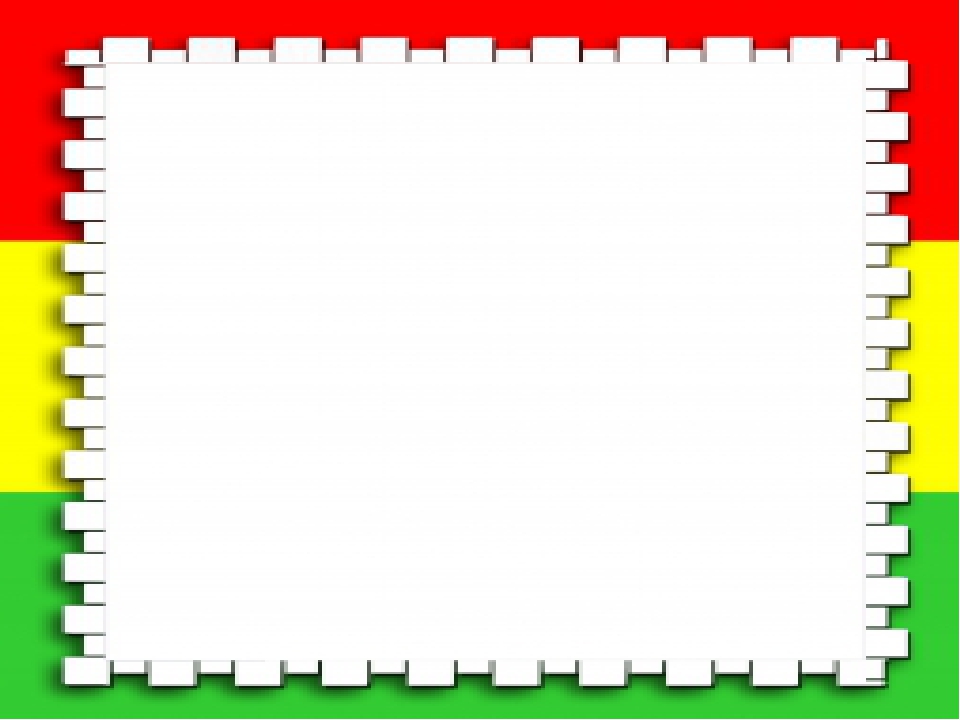 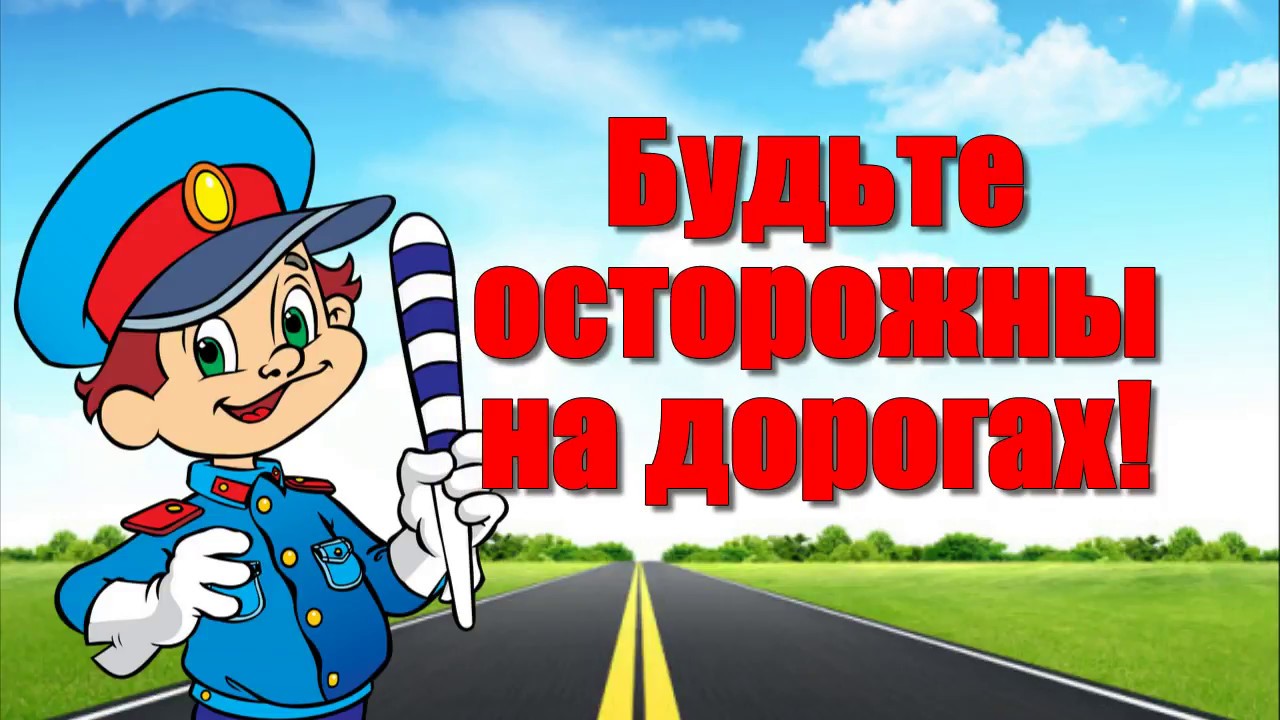 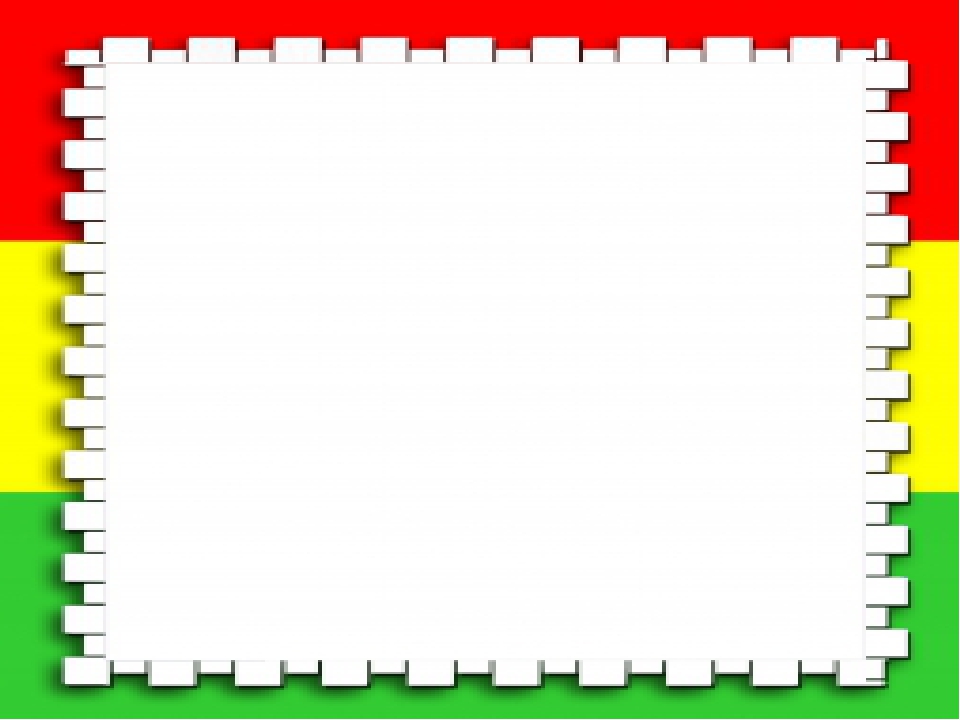 2017-2018 учебный год